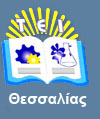 Εισαγωγή στη                     Νοσηλευτική Επιστήμη
Ενότητα 13: Ζωτικά Σημεία - Αρτηριακή Πίεση.
Κοτρώτσιου Ευαγγελία, 
Καθηγητής,
Τμήμα Νοσηλευτικής,
T.E.I. Θεσσαλίας
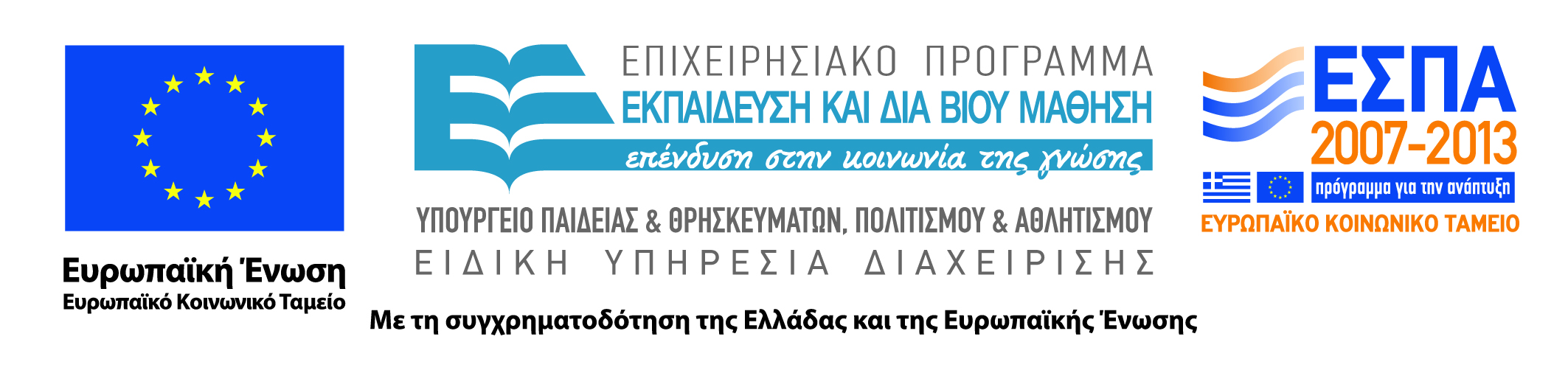 Άδειες Χρήσης
Το παρόν εκπαιδευτικό υλικό υπόκειται σε άδειες χρήσης Creative Commons. 
Για εκπαιδευτικό υλικό, όπως εικόνες, που υπόκειται σε άλλου τύπου άδειας χρήσης, η άδεια χρήσης αναφέρεται ρητώς.
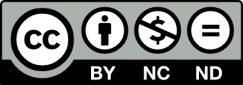 2
Χρηματοδότηση
Το παρόν εκπαιδευτικό υλικό έχει αναπτυχθεί στα πλαίσια του εκπαιδευτικού έργου του διδάσκοντα.
Το έργο υλοποιείται στο πλαίσιο του Επιχειρησιακού Προγράμματος «Εκπαίδευση και Δια Βίου Μάθηση» και συγχρηματοδοτείται από την Ευρωπαϊκή Ένωση (Ευρωπαϊκό Κοινωνικό Ταμείο) και από εθνικούς πόρους.
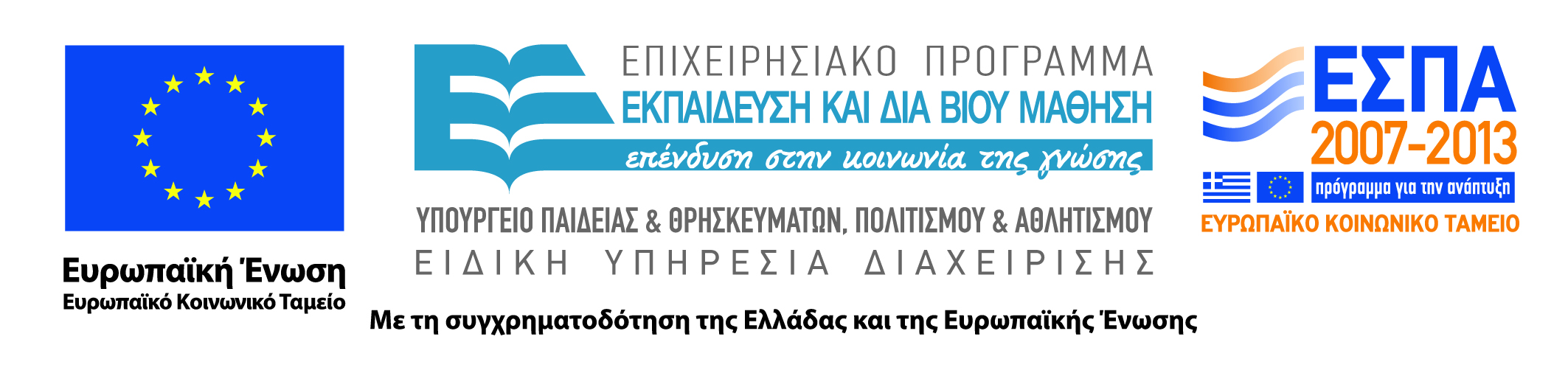 3
Σκοποί  ενότητας
..
.
….
…
…
4
Εισαγωγή στη Νοσηλευτική Επιστήμη
Περιεχόμενα ενότητας
Αρτηριακή Πίεση.
Περιφερειακή αγγειακή κατάσταση.
Παράγοντες που επηρεάζουν την πίεση.
Υπέρταση.
Υπόταση.
Μέτρηση Αρτηριακής Πίεσης.
Οι Korotkoff  ήχοι.
Σφάλματα κατά την μέτρηση της Α.Π.
Παρατηρήσεις Μετρήσεων.
Όργανα Μετρήσεων.
Εισαγωγή στη Νοσηλευτική Επιστήμη
5
ΖΩΤΙΚΑ ΣΗΜΕΙΑ
ΜΕΡΟΣ   ΔΕΥΤΕΡΟ
ΑΡΤΗΡΙΑΚΗ  ΠΙΕΣΗ
Εισαγωγή στη Νοσηλευτική Επιστήμη
6
Αρτηριακή Πίεση (α)
Η αρτηριακή πίεση είναι η πίεση που ασκεί το αίμα στα τοιχώματα των αρτηριών. 
Επειδή το αίμα κινείται σε κύματα, υπάρχουν δύο τύποι πίεσης, η συστολική πίεση (η οποία είναι η πίεση που προκύπτει από την συστολή των κοιλιών, και αποτελεί την υψηλή πίεση του κύματος) και 
η διαστολική πίεση (η οποία είναι η πίεση του αίματος όταν οι κοιλίες βρίσκονται σε κατάσταση αναμονής). Η διαστολική πίεση είναι η χαμηλή πίεση που παρουσιάζεται στις αρτηρίες.
 Η διαφορά μεταξύ διαστολικής και συστολικής πίεσης ονομάζεται πίεση παλμού.
Εισαγωγή στη Νοσηλευτική Επιστήμη
7
Αρτηριακή Πίεση (β)
Η πίεση του αίματος μετριέται σε χιλιοστά της στήλης υδραργύρου (mmHg) και καταγράφεται ως κλίμακα. 
Η συστολική πίεση γράφεται μπροστά από την διαστολική πίεση. 
Η επαρκής πίεση του αίματος ενός υγιούς ενήλικα είναι: 120/80mmHg.
 Ένας μεγάλος αριθμός από καταστάσεις υγείας συνοδεύονται από  αλλαγές της αρτηριακής πίεσης του αίματος .
Εισαγωγή στη Νοσηλευτική Επιστήμη
8
Αρτηριακή Πίεση (γ)
Η αρτηριακή πίεση είναι το αποτέλεσμα πολλών παραγόντων: 
της ικανότητας της καρδιάς για άντληση. 
της περιφερειακής αγγειακής αντίστασης.
της ποσότητας και συγκέντρωσης του αίματος.
Εισαγωγή στη Νοσηλευτική Επιστήμη
9
Η ικανότητα της καρδιάς                         για άντληση (α)
Η αρτηριακή πίεση είναι το αποτέλεσμα πολλών παραγόντων: 
της ικανότητας της καρδιάς για άντληση. 
της περιφερειακής αγγειακής αντίστασης.
της ποσότητας και συγκέντρωσης του αίματος.
Εισαγωγή στη Νοσηλευτική Επιστήμη
10
Η ικανότητα της καρδιάς                  για άντληση (β)
Όταν  η ικανότητα της καρδιάς για άντληση είναι αδύναμη, λιγότερο αίμα αντλείται στις αρτηρίες (μικρή καρδιακή απόδοση) και η πίεση του αίματος μειώνεται. 
Όταν η ικανότητα της καρδιάς για άντληση είναι μεγάλη, η ποσότητα αίματος που αποδίδεται στην κυκλοφορία αυξάνεται (υψηλή καρδιακή απόδοση) και η αρτηριακή πίεση του αίματος είναι μεγαλύτερη.
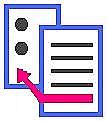 Εισαγωγή στη Νοσηλευτική Επιστήμη
11
Η περιφερειακή αγγειακή κατάσταση
Η περιφερειακή αντίσταση μπορεί να αυξήσει την πίεση του αίματος. Η διαστολική πίεση ειδικότερα επηρεάζεται. 
Η εσωτερική διάμετρος των αρτηριδίων και τριχοειδών αγγείων, κατά ένα μεγάλο βαθμό καθορίζουν την περιφερειακή αντίσταση του αίματος στο σώμα. 
Όσο μικρότερο είναι το διάστημα μέσα στα αγγεία τόσο μεγαλύτερη είναι η αντίσταση που παρατηρείται. 
Κανονικά τα αρτηρίδια είναι σε μια κατάσταση μερικής συστολής. Αύξηση της αγγειοσυστολής, αυξάνει την πίεση ενώ μείωση της αγγειοσυστολής μειώνει την πίεση του αίματος.
Εάν ο ελαστικός ιστός των αρτηριών αντικατασταθεί με ινώδη ιστό, οι αρτηρίες χάνουν πολλές από τις ικανότητές τους να συστέλλονται και να διαστέλλονται. Η κατάσταση αυτή συναντάται πιο συχνά στην μέση ηλικία και σε  ηλικιωμένους ενήλικες και είναι γνωστή ως αρτηριοσκλήρυνση.
Εισαγωγή στη Νοσηλευτική Επιστήμη
12
Η ποσότητα του αίματος
Όταν η ποσότητα του αίματος μειώνεται (για παράδειγμα ως αποτέλεσμα αιμορραγίας ή αφυδάτωσης), η πίεση μειώνεται εξαιτίας της μείωσης του όγκου υγρών που υπάρχουν στις αρτηρίες. 
Αντίθετα, όταν η ποσότητα αυξάνει (για παράδειγμα στην γρήγορη ενδοφλέβια χορήγηση υγρού) η πίεση αυξάνεται εξαιτίας της μεγάλης ποσότητας υγρού στο κυκλοφορικό σύστημα.
Εισαγωγή στη Νοσηλευτική Επιστήμη
13
Πυκνότητα του αίματος
Η πίεση του αίματος είναι μεγαλύτερη όταν το αίμα έχει μεγάλη πυκνότητα. 
Αυτό παρατηρείται όταν η αναλογία ερυθρών αιμοσφαιρίων προς το πλάσμα του αίματος είναι υψηλή. Αυτήν η αναλογία αναφέρεται ως αιματοκρίτης. 
Η πυκνότητα αυξάνει απότομα όταν ο αιματοκρίτης είναι μεγαλύτερος από 60% - 65%.
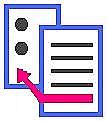 Εισαγωγή στη Νοσηλευτική Επιστήμη
14
Παράγοντες που επηρεάζουν             την πίεση
η ηλικία, 
η άσκηση, 
το άγχος, 
η φυλή, 
το βάρος, 
το φύλο, 
φάρμακα, 
καθημερινές αλλαγές,
διάφορες ασθένειες.
Εισαγωγή στη Νοσηλευτική Επιστήμη
15
Υπέρταση (α)
Η πίεση του αίματος που είναι συνεχώς πάνω από την κανονική τιμή ονομάζεται υπέρταση. 
Είναι συνήθως χωρίς συμπτώματα και είναι συχνά ένας παράγοντας που συμβάλλει σε έμφραγμα του μυοκαρδίου. 
Μια αυξημένη πίεση του αίματος από κάποια άγνωστη αιτία ονομάζεται ιδιοπαθής υπέρταση.
 Μια αυξημένη πίεση από γνωστή αιτία ονομάζεται δευτεροπαθής υπέρταση.
Εισαγωγή στη Νοσηλευτική Επιστήμη
16
Υπέρταση (β)
Η διάγνωση για υπέρταση γίνεται όταν ο μέσος όρος δύο ή περισσότερων διαστολικών πιέσεων σε δύο μετρήσεις, συνεχόμενες της αρχικής, υπερβαίνουν τα 90mmHg ή όταν ο μέσος όρος της συστολικής αρτηριακής πίεσης είναι υψηλότερη 140mmHg. 
Παράγοντες που συνδέονται  με υπέρταση περιλαμβάνουν κάπνισμα, παχυσαρκία, αλκοόλ, έλλειψη άσκησης, υψηλές τιμές χοληστερόλης και συνεχές άγχος. 
Η φροντίδα του ασθενούς πρέπει να συμπεριλαμβάνει αλλαγή του τρόπου ζωής για την συμβολή στην μείωση της αρτηριακής πίεσης και παρακολούθησή της .
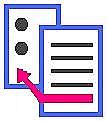 Εισαγωγή στη Νοσηλευτική Επιστήμη
17
Υπόταση
Υπόταση είναι εκείνη η αρτηριακή πίεση που είναι κάτω από την κανονική τιμή. 
Ορθοστατική υπόταση είναι η πτώση της πιέσεως του αίματος που παρατηρείται κατά την έγερση στην όρθια στάση ή όταν ο ασθενής κάθεται. Είναι συνήθως το αποτέλεσμα της περιφερειακής αγγειοδιαστολής, κατά την οποία το αίμα φεύγει από τα όγρανα του σώματος, ειδικότερα τον εγκέφαλο και κινείται στην περιφέρεια, συχνά προκαλώντας στο άτομο τάση λιποθυμίας . 
Υπόταση μπορεί να προκληθεί από αναλγητικά, αιμορραγία, σοβαρά εγκαύματα και αφυδάτωση. 
Είναι σημαντική η παρακολούθηση υποτασικών ασθενών για να αποφεύγονται οι πτώσεις.
Εισαγωγή στη Νοσηλευτική Επιστήμη
18
Όταν παρακολουθείτε για ορθοστατική υπόταση:
Τοποθετείστε τον ασθενή στην ύπτια θέση για 2 – 3min.
Καταγραφή των σφίξεων και της αρτηριακής πίεσης του ασθενούς.
Βοηθήστε τον ασθενή για να καθίσει ή να εγερθεί αργά.
Κρατήστε τον ασθενή σε περίπτωση λιποθυμίας.
Μετά από ένα λεπτό στην όρθια στάση ελέγξτε πάλι τις σφίξεις και την πίεση στην ίδια πλευρά όπως πριν.
Καταγράψτε το αποτέλεσμα. Μια αύξηση των σφίξεων κατά 40  το λεπτό ή μια μείωση στην αρτηριακή πίεση κατά 30mmHg προσδιορίζει ανώμαλα ορθοστατικά ζωτικά σημεία.
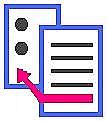 Εισαγωγή στη Νοσηλευτική Επιστήμη
19
Μέτρηση της Αρτηριακής Πίεσης
Η αρτηριακή πίεση μπορεί να μετρηθεί άμεσα με την εισαγωγή καθετήρα σε μία αρτηρία, αλλά η μέθοδος αυτή χρησιμοποιείται μόνο για ερευνητικούς σκοπούς ή σε συνθήκες εντατικής παρακολούθησης.
Έμμεση μέτρηση της αρτηριακής πίεσης μπορεί να γίνει με 2 τρόπους, με ψηλάφηση ή με ακρόαση.
Εισαγωγή στη Νοσηλευτική Επιστήμη
20
Προσδιορισμός Α-Π με ψηλάφηση
Κατά την ψηλάφηση του σφυγμού, ο νοσηλευτής κατατοπίζεται κατά προσέγγιση για το ύψος της αρτηριακής πιέσεως  χωρίς να χρησιμοποιήσει ειδικά μανόμετρα.
Η ψηλάφηση γι’αυτό το σκοπό γίνεται είτε στην κερκιδική είτε στη βραχιόνιο αρτηρία.
 Το μέγεθος της πιέσεως, η οποία απαιτείται για την εξαφάνιση του σφυγμού, παρέχει το μέτρο εκτιμήσεως του ύψου της αρτηριακής πιέσεως. 
Η εκτίμηση του ύψους την αρτηριακής πιέσεως με την ψηλάφηση είναι πάντοτε απαραίτητη, για να μην παραβλέπεται η αρτηριακή υπέρταση που τυχόν υπάρχει, σε περιπτώσεις κατά τις οποίες δεν επρόκειτο να προσδιοριστεί η αρτηριακή πίεση με σφυγμομανόμετρο.
Εισαγωγή στη Νοσηλευτική Επιστήμη
21
Προσδιορισμός Α-Π με ακρόαση (α)
Κατά τη μέθοδο αυτή χρησιμοποιούνται τα σφυγμομανόμετρα.
Υπάρχουν δυο τύποι, τα υδραργυρικά,που δίνουν ακριβέστερο αποτέλεσμα και τα μεταλλικά(ανυδρικά).
Τα αυτόνομα ηλεκτρονικά δεν είναι αξιόπιστα και καλό είναι να αποφεύγεται η χρήση τους.
Ένα κλασσικό πιεσόμετρο αποτελείται από το βραχιόνιο, το τύμπανο, το πουάρ,τη στρόφιγγα και το μανόμετρο.
Εισαγωγή στη Νοσηλευτική Επιστήμη
22
Προσδιορισμός Α-Π με ακρόαση (β)
Η μέθοδος της ακρόασης και ο πιο κοινός τρόπος παρακολούθησης της αρτηριακής πίεσης ενός ασθενούς. 
Ο ασθενής κάθεται και στηρίζει το χέρι του στο τραπέζι έτσι ώστε η αρτηρία του βραχίονα να είναι στο ίδιο επίπεδο με την καρδιά. 
Αυτό είναι σημαντικό καθώς η πίεση είναι ανάλογη με το ύψος (Δp=pgΔh). 
Για παράδειγμα αν μετρήσουμε την πίεση στο ύψος της κεφαλής η συστολική/διαστολική πίεση είναι κατά 35mm Hg λιγότερη σε σύγκριση με τη μέτρηση στο επίπεδο της καρδιάς ενώ η μέτρηση σε χαμηλότερα επίπεδα μπορεί να είναι κατά 100mm Hg περισσότερη.
Εισαγωγή στη Νοσηλευτική Επιστήμη
23
Προσδιορισμός Α-Π με ακρόαση (γ)
Το περιβραχιόνιο του σφυγμανομέτρου είναι τοποθετημένο γύρω από το βραχίονα του ατόμου προς εξέταση, ακριβώς πάνω από τον αγκώνα και το στηθοσκόπιο βρίσκεται στο κοίλο μέρος του αγκώνα, πάνω στην αρτηρία του βραχίονα.
Εισαγωγή στη Νοσηλευτική Επιστήμη
24
Μέτρηση Πίεσης (α)
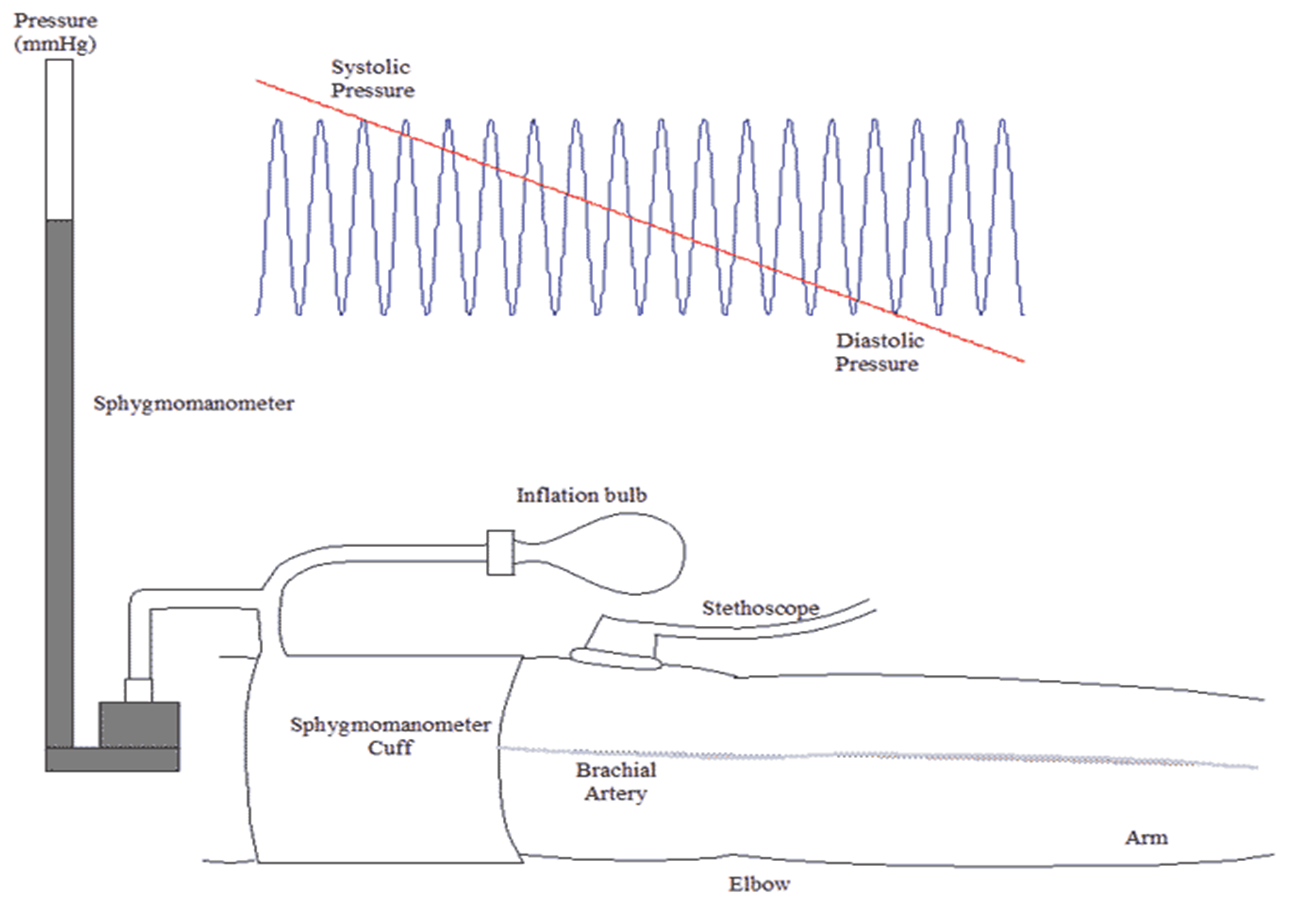 Εισαγωγή στη Νοσηλευτική Επιστήμη
25
Μέτρηση Πίεσης (β)
Το περιβραχιόνιο είναι φουσκωμένο σε πίεση 180mm Hg πιέζοντας την αρτηρία του βραχίονα και προκαλώντας αύξηση της συστολικής πίεσης να ξεπερνάει το κανονικό(η μεγαλύτερη πίεση που μπορεί να ασκηθεί από το αίμα ενάντια στα τοιχώματα της αρτηρίας του βραχίονα όταν η καρδιά χτυπάει).
Εισαγωγή στη Νοσηλευτική Επιστήμη
26
Μέτρηση Πίεσης (γ)
Στο σημείο που η πίεση του περιβραχιόνιου είναι μεγαλύτερη, η συστολική πίεση που έχει αυξηθεί επίσης, δεν υπάρχει ροή αίματος στην αρτηρία. 
Η βαλβίδα ανοίγει σιγά σιγά αφήνοντας τον αέρα του περιβραχιόνιου να φεύγει. 
Όταν η συστολική πίεση φτάνει (κατά προσέγγιση τα 120mm Hg σε ‘κανονική’ περίπτωση) η αρτηρία ανοίγει και επιτρέπει στο αίμα να κυκλοφορήσει προκαλώντας ροή αίματος που προξενεί δονήσεις στα αρτηριακά τοιχώματα.
Εισαγωγή στη Νοσηλευτική Επιστήμη
27
Μέτρηση Πίεσης (δ)
Αυτοί οι ήχοι ονομάζονται ήχοι του Korotkoff (όπως ονομάστηκε από τον εφευρέτη της) και μπορεί να ακουστεί μέσα από ένα στηθοσκόπιο καθώς η πίεση που ασκείται στη βραχιόνια αρτηρία πέφτει. 
Το αίμα που ρέει μέσα στη αρτηρία αυξάνεται σταθερά, καθώς η πίεση από το περιβραχιόνιο πέφτει κάτω από τη διαστολική πίεση(η πίεση ανάμεσα στους καρδιακούς χτύπους, η χαμηλή πίεση),περίπου 80mm Hg.
Αυτό είναι το σημείο που το αίμα ρέει στρωτά στην αρτηρία.
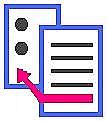 Εισαγωγή στη Νοσηλευτική Επιστήμη
28
Οι Korotkoff  ήχοι
Είναι  αυτοί που ακούγονται στο στηθοσκόπιο καθώς το περιβραχιόνιο ξεφουσκώνει. 
 Είναι γενικά αποδεκτό ότι υπάρχουν 5 φάσεις στους ήχους του Korotkoff.
Κάθε φάση χαρακτηρίζεται από τον όγκο και την ποιότητα του ήχου που ακούγεται.
Εισαγωγή στη Νοσηλευτική Επιστήμη
29
Οι Korotkoff  ήχοι (Φάσεις)
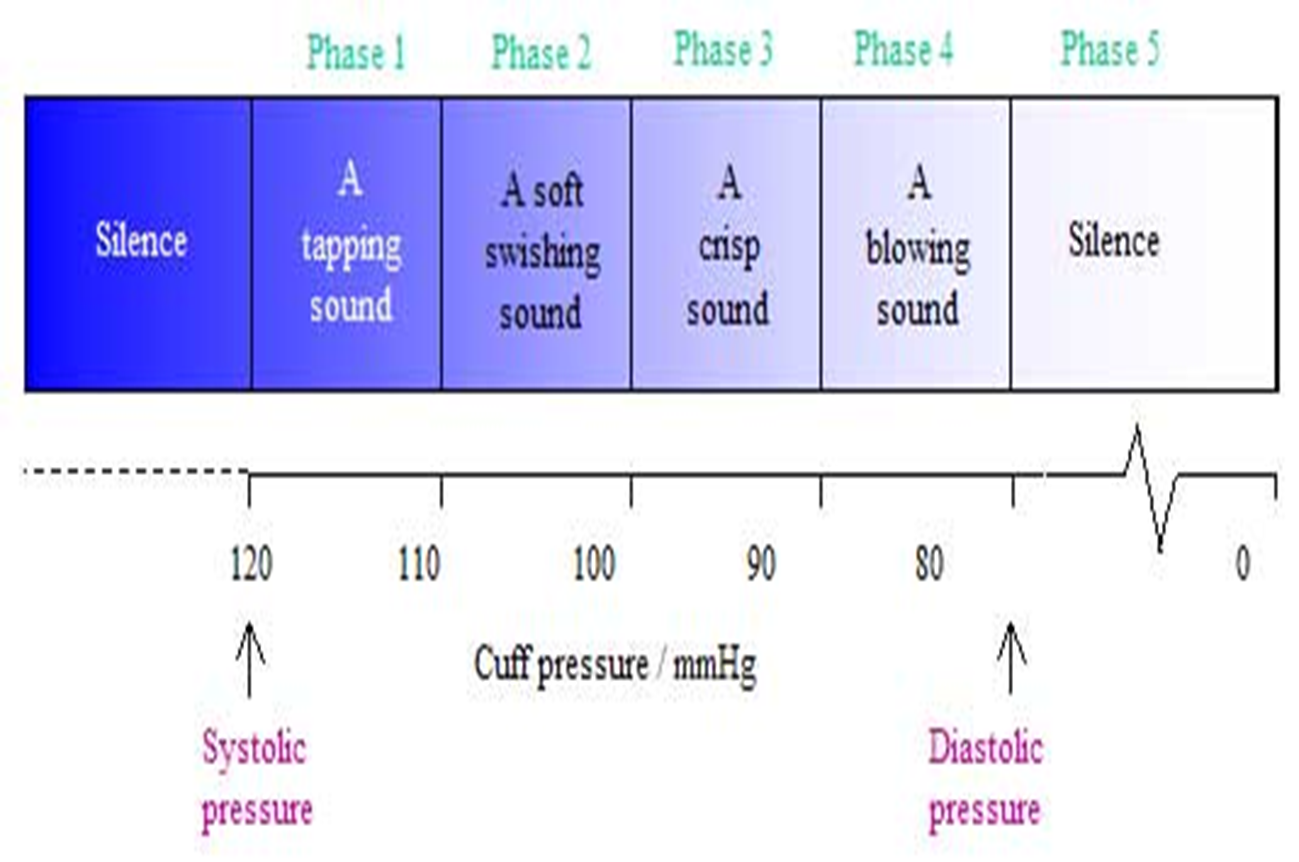 Εισαγωγή στη Νοσηλευτική Επιστήμη
30
Φάση 1η
Με το περιβραχιόνιο του σφυγμομανομέτρου φουσκωμένο κατά τη συστολική πίεση, η αρτηρία είναι πλήρης και το αίμα δεν μπορεί να περάσει. 
Συνεπώς δεν ακούγονται ήχοι κατά την συστολική πίεση. 
Στο σημείο που η πίεση του περιβραχιονίου είναι ίση με τη συστολική πίεση ένας μικρός ήχος ακούγεται. 
Λέμε τότε ότι η αρτηριακή πίεση κυμαίνεται ανάμεσα στην συστολική και διαστολική πίεση.
 Η συστολική  πίεση είναι αρκετά μεγάλη για να ανοίξει την αρτηρία και το αίμα να κυκλοφορίσει. 
Καθώς η διαστολική πίεση πέφτει τα τοιχώματα των αρτηριών κλείνουν και αυτό έχει ως αποτέλεσμα να παράγονται ήχοι.
Εισαγωγή στη Νοσηλευτική Επιστήμη
31
Φάση 2η
Αυτή η φάση χαρακτηρίζεται από έναν ήχο προκαλούμενο από τη δίνη στο αίμα καθώς η ροή στην αρτηρία αυξάνεται .
Μερικές φορές αν το περιβραχιόνιο ξεφουσκώνει πολύ αργά οι ήχοι χάνονται προσωρινά. 
Αυτό συμβαίνει όταν τα αγγεία του αίματος κάτω από το περιβραχιόνιο υπερφορτώνονται και είναι ένα συχνό σύμπτωμα της υπέρτασης. 
Η υπερφόρτωση τελικά καθαρίζει και οι ήχοι επαναλαμβάνονται. 
Η διάμεσος περίοδος ονομάζεται στηθοσκοπικό κενό.
Εισαγωγή στη Νοσηλευτική Επιστήμη
32
Φάση 3η
Σ’ αυτή τη φάση, υπάρχει μια επανάληψη αναζωογονητικών ελαφρών χτυπημάτων, παρόμοια με αυτά στη φάση 1.
Σ’ αυτό το στάδιο η αυξανόμενη ροή του αίματος βάλλεται εναντίον των αρτηριακών τοιχωμάτων.
Εισαγωγή στη Νοσηλευτική Επιστήμη
33
Φάση 4η
Σ’ αυτό το σημείο υπάρχει μια αιφνίδια απώθηση του ήχου.
 Το αίμα που ρέει γίνεται λιγότερο ορμητικό. 
Μερικοί γιατροί επιλέγουνε να αναφέρουν αυτό το σημείο ως διαστολική πίεση.
Εισαγωγή στη Νοσηλευτική Επιστήμη
34
Φάση 5η
Αυτό είναι το σημείο στο οποίο οι ήχοι τείνουν να ακούγονται όλοι μαζί. 
Η ροή του αίματος επιστρέφει στο φυσιολογικό και είναι τώρα στρωτή. 
Το περιβραχιόνιο είναι τελείως ξεφούσκωτο τώρα και αφαιρείται
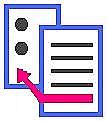 Εισαγωγή στη Νοσηλευτική Επιστήμη
35
Σφάλματα κατά την μέτρηση              της Α.Π. (α)
Σε αυτά περιλαμβάνονται:
 Το ακροαστικό  χάσμα. Σε ορισμένους ασθενείς κατά την αποσυμπίεση του αεροθαλάμου του πιεσομέτρου και μετα την εμφάνιση του πρώτου ήχου (φάση Ι)- ο οποίος και αντιστοιχεί στο ύψος της Α.Π. –οι ακροαστικοί καρδιακοί ήχοι εξαφανίζονται στη δεύτερη φάση, για να εμφανιστούν ξανά σε πολύ μικρότερο επίπεδο Α.Π.(φάση ΙΙΙ).
Έτσι, εάν η αρχική πίεση του αεροθαλάμου δεν ανέβει πάνω από την πραγματική συστολική Α.Π. ,είναι δυνατόν να γίνει κακή εκτίμηση της αληθινής Α.Π., αφού ως συστολική Α.Π. θα θεωρηθεί αυτή της φάσης ΙΙΙ. 
Για αποφυγή αυτού του λάθους συνιστάται η πίεση του αεροθαλάμου να ανεβαίνει σε επίπεδα μεγαλύτερα της συστολικής Α.Π. του ατόμου ,αυτό δε να ελέγχετε με την εξαφάνιση του κερκιδικού σφυγμού(που πρέπει σταθερά να ψηλαφάτε στη φάση αυτή).
Στη συνέχεια η μέτρηση της Α.Π. να γίνεται ταυτόχρονα και ακροαστικά και με τη ψηλάφηση της κερκιδικής αρτηρίας.
Εισαγωγή στη Νοσηλευτική Επιστήμη
36
Σφάλματα κατά την μέτρηση              της Α.Π. (β)
♦Σε ασθενείς με ανεπάρκεια της αορτικής βαλβίδας ή σπανιότερα με υπερκινητική κυκλοφορία, είναι ενίοτε δύσκολη η εκτίμηση της διαστολικής πίεσης, διότι η πίεση του αεροθαλάμου, κατά την οποία εξαφανίζονται οι ήχοι Korotkoff (φάση V), είναι μερικές φορές μικρότερη της πραγματικής διαστολικής, ενώ συχνά οι ήχοι αυτοί δεν εξαφανίζονται ποτέ. 
Για την ακριβή μέτρηση της διαστολικής πίεσης στις περιπτώσεις αυτές πρέπει να γίνεται, ταυτόχρονα με την ακρόαση και ψηλάφηση της αρτηρίας στην περιοχή του αντιβραχίου και μάλιστα πολύ κοντά στην τοποθέτηση της μεμβράνης του στηθοσκοπίου(περίπου 5 εκ. κάτω από το κάτω μέρος της περιχειρίδας.)
Η διαστολική πίεση στις περιπτώσεις αυτές αντιστοιχεί στη χρονική στιγμή, κατά την οποία παύει να γίνεται αντιληπτό στο δάκτυλό μας ένα κρουστικό κύμα και ένας ήπιος ροίζος και παρά το γεγονός ότι οι ήχοι Korotkoff εξακολουθούν να ακούγονται και πολύ πιο κάτω.
Εισαγωγή στη Νοσηλευτική Επιστήμη
37
Σφάλματα κατά την μέτρηση              της Α.Π. (γ)
Σε περιπτώσεις μεγάλης βραδυκαρδίας ή σε κολπική μαρμαρυγή (όπου δεν υπάρχει ρυθμικά επαναλαμβανόμενος καρδιακός ρυθμός), είναι δυνατόν σε ταχεία αποσυμπίεση του αεροθαλάμου, να διαφύγει η ακρόαση της αρχικής καρδιακής συστολής και να λάβουμε ψευδώς μικρότερη συστολική πίεση.
Το πλάτος της περιχειρίδας του αεροθαλάμου πρέπει να έχει ορισμένες διαστάσεις (μήκος 40 εκ. και πλάτος 12-14 εκ.),να εφαρμόζεται σωστά (το κάτω χείλος της να απέχει από την πτυχή του αγκώνα περίπου 3 εκ.)και να είναι κενή αέρα. 
Τονίζεται ότι μερικές φορές ιδίως σε παχύσαρκα άτομα, η τοποθέτηση της περιχειρίδας δεν γίνεται σωστά, δηλαδή πάνω από την περιοχή της βραχιόνιας αρτηρίας, με αποτέλεσμα να λαμβάνονται ψευδείς μετρήσεις της Α.Π.
Εισαγωγή στη Νοσηλευτική Επιστήμη
38
Σφάλματα κατά την μέτρηση              της Α.Π. (δ)
Με διαδοχικές μετρήσεις της Α.Π. έχουμε καλύτερη εκτίμηση αυτής. 
Έτσι βρέθηκε ότι η τρίτη μέτρηση της Α.Π. δίνει τα πιστότερα αποτελέσματα, διότι το άτομο εξοικιώνεται και με τον ιατρό και τη μέτρηση της Α.Π. 
Όμως βασική προυπόθεση είναι να υπάρχει μεταξύ των μετρήσεων μεσοδιάστημα τουλάχιστον τριών λεπτών. 
Αντίθετα αν η μία μέτρηση της Α.Π., επαναλαμβάνεται αμέσως μετά την προηγούμενη, είναι δυνατόν να έχουμε ψευδώς μικρότερη συστολική Α.Π.  κατά τη δεύτερη μέτρηση, εξαιτίας της φλεβικής συμφόρησης του χεριού από την πρώτη μέτρηση.
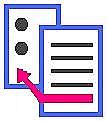 Εισαγωγή στη Νοσηλευτική Επιστήμη
39
Παρατηρήσεις (α)
Για την επίτευξη αξιόπιστων αποτελεσμάτων, πρέπει αφ’ενός μεν το σφυγμομανόμετρο να βρίσκεται σε καλή κατάσταση (ελεγχόμενο κατά διαστήματα),αφ’ετέρου δε  να τηρούνται ορισμένοι κανόνες κατά τη μέτρηση της αρτηριακής πίεσης.
Πριν κάνετε μια μέτρηση,  ξεκουραστείτε και ηρεμήστε για τουλάχιστον  5-10 λεπτά,κάτι που βοηθά στην μείωση πιθανού λάθους, που οφείλετε σε κάθε τυχόν σωματική κόπωση ή ψυχική συγκίνηση του ασθενούς.
Επιπλέον πρέπει να αποφεύγετε το φαγητό,το αλκοόλ και το κάπνισμα, πριν πραγματοποιήσετε μετρήσεις  καθώς και να μην μιλάτε  κατά τη διάρκεία τους.
Συνήθως αναδιπλώνουμε τα ρούχα αποκαλύπτοντας το χέρι.
Εισαγωγή στη Νοσηλευτική Επιστήμη
40
Παρατηρήσεις (β)
Αν σηκώσετε το μανίκι σας, βεβαιωθείτε ότι δεν εμποδίζει την ελεύθερη κυκλοφορία του αίματος στο χέρι σας.
Το σωστό πάντως είναι να τα βγάζουμε διότι τα ρούχα δεν πρέπει να σφίγγουν το χέρι, όταν μετράμε την πίεση.
Η μέτρηση της αρτηριακής πίεσης γίνεται σε διάφορες θέσεις ,στην ύπτια, στην καθιστική και στην όρθια θέση για αποκλεισμό ορθοστατικής υποτάσεως,ιδιαίτερα σε υπερτασικά άτομα που υποβάλλονται σε αντιυπερτασική θεραπεία. 
Διαφορά στη συστολική πίεση πάνω από 15 mm Hg στην όρθια θέση είναι σημείο ορθοστατικής υποτάσεως
Εισαγωγή στη Νοσηλευτική Επιστήμη
41
Παρατηρήσεις (γ)
Είτε κάνετε τη μέτρηση καθισμένοι είτε ξαπλωμένοι το χέρι  πρέπει να βρίσκεται στο <επίπεδο της καρδιάς> ούτε πιο πάνω ούτε πιο κάτω.
Συνήθως προτιμάμε το αριστερό χέρι χωρίς όμως αυτό να είναι απόλυτο.
Είναι σκόπιμο κατά την εξέταση του ασθενούς για πρώτη φορά να προσδιορίζεται η αρτηριακή πίεση και στα δυο άνω άκρα, γιατί η διαπίστωση διαφοράς μαρτυρά την ύπαρξη ανευρύσματος της αορτής ή κωλύματος της κυκλοφορίας κατά την ανώνυμη ή την υποκλείδια αρτηρία.
Εισαγωγή στη Νοσηλευτική Επιστήμη
42
Παρατηρήσεις (δ)
Σε αυτή την περίπτωση υπάρχει και διαφορά σφυγμού ο οποίος είναι μικρότερος στις αρτηρίες του άκρου, το οποίο εμφανίζει τη μικρότερη αρτηριακή πίεση.
Σε κατάσταση εγκυμοσύνης οι μετρήσεις πρέπει να γίνονται σε συνεννόηση με τον γιατρό, για το λόγο ότι οι ενδείξεις αλλάζουν κατά την κύηση.
Μην προσπαθήστε ποτέ να μετρήσετε αρτηριακή πίεση σε βραχίονα που φέρει ενδοφλέβιο καθετήρα ή είναι παράλυτος ή είναι τραυματισμένος ή στον οποίο υπάρχει αρτηριοφλεβώδης επικοινωνία
Εισαγωγή στη Νοσηλευτική Επιστήμη
43
Παρατηρήσεις (ε)
Είναι προτιμότερο να μην βάζετε την περιχειρίδα στον αγκώνα και το ακουστικό από κάτω.
Ο αεροθάλαμος της περιχειρίδας πρέπει να μην περιέχει αέρα, όταν τοποθετείτε στο βραχίονα. 
Σε αντίθετη περίπτωση ,αδειάστε τον(πιέζοντας την περιχειρίδα με τη βαλβίδα ανοιχτή)
Συχνά φουσκώνουμε τον αεροθάλαμο της περιχειρίδας μέχρι το μανόμετρο να δείξει κάποιο ¨μεγάλο¨ νούμερο και κατόπιν ανοίγουμε τη βαλβίδα .Αυτό δεν είναι σωστό.
Μην μετράτε την πίεση πολλές φορές ταυτόχρονα. Οι τιμές που θα παίρνετε δεν είναι αληθινές. Συνήθως 1-2 μετρήσεις είναι αρκετές.
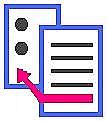 Εισαγωγή στη Νοσηλευτική Επιστήμη
44
Σφυγμομανόμετρο καρπού
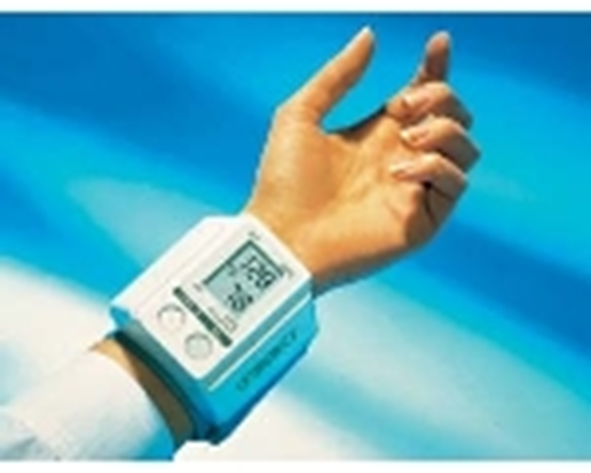 Εισαγωγή στη Νοσηλευτική Επιστήμη
45
Ηλεκτρονικό πιεσόμετρο
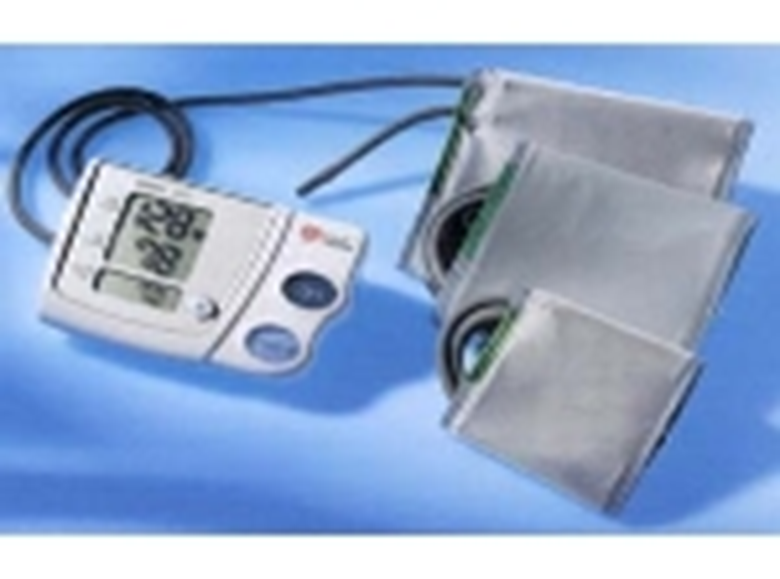 Εισαγωγή στη Νοσηλευτική Επιστήμη
46
Αναλογικό Μεταλλικό Πιεσόμετρο
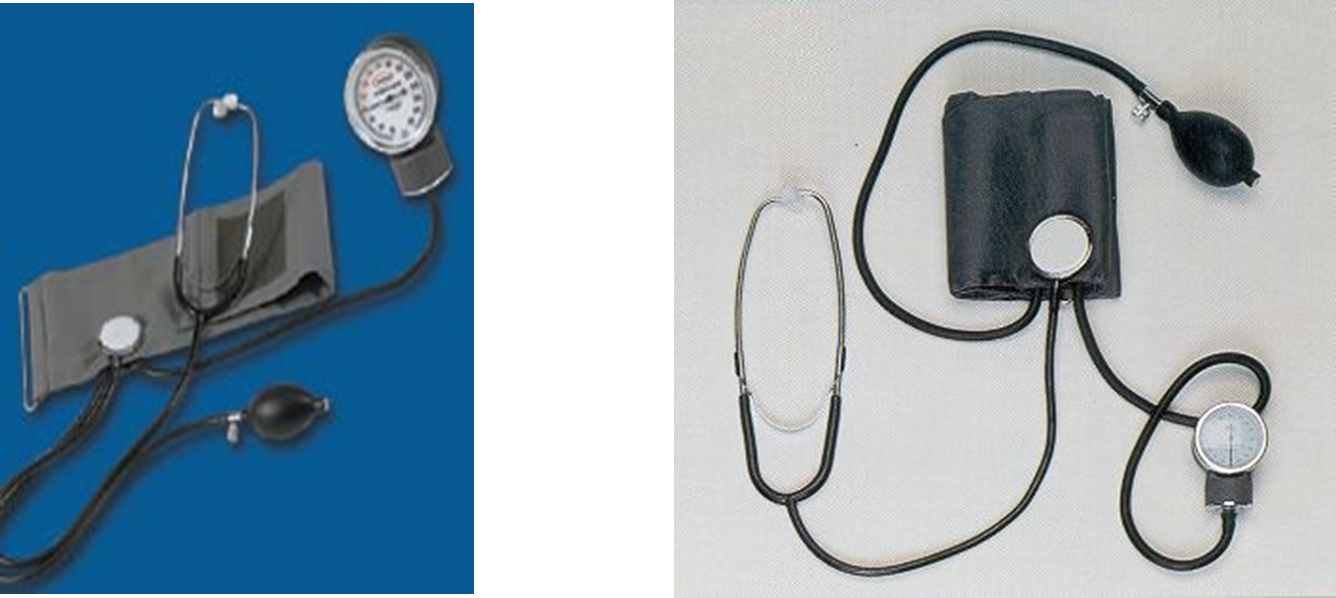 Εισαγωγή στη Νοσηλευτική Επιστήμη
47
Υδραργυρικό πιεσόμετρο
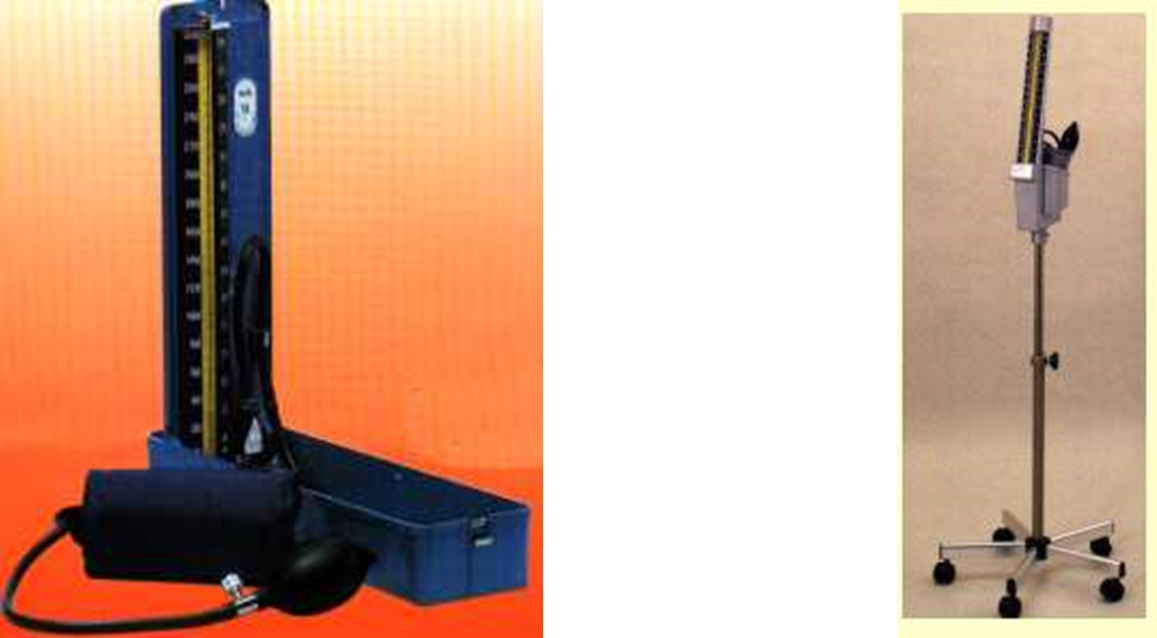 Εισαγωγή στη Νοσηλευτική Επιστήμη
48
Πουάρ
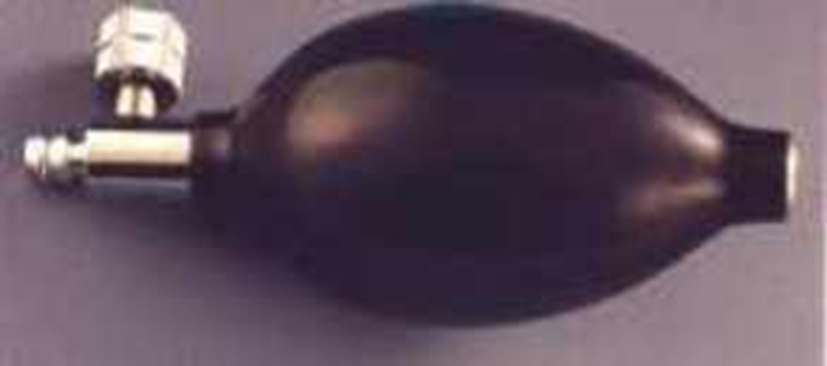 Εισαγωγή στη Νοσηλευτική Επιστήμη
49
Μανόμετρο
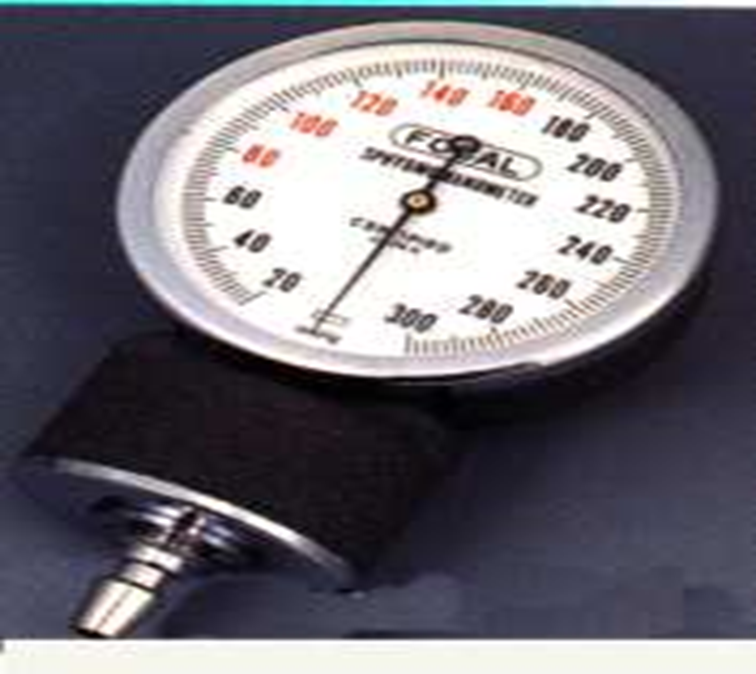 Εισαγωγή στη Νοσηλευτική Επιστήμη
50
Περιχειρίδα
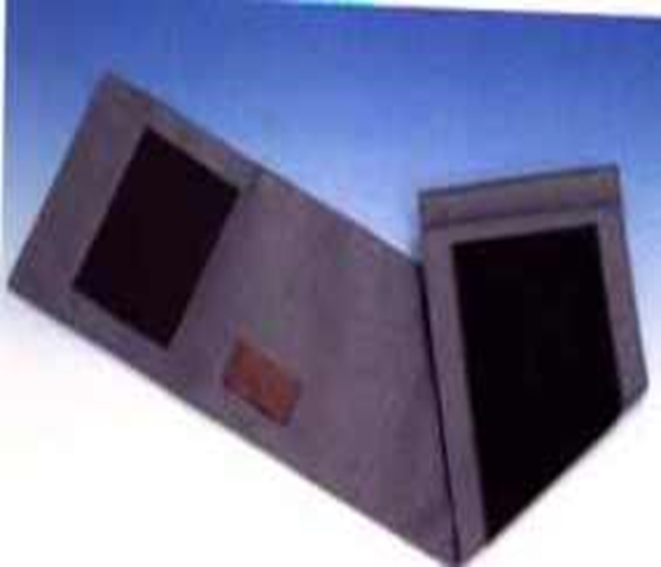 Εισαγωγή στη Νοσηλευτική Επιστήμη
51
Στηθοσκόπια
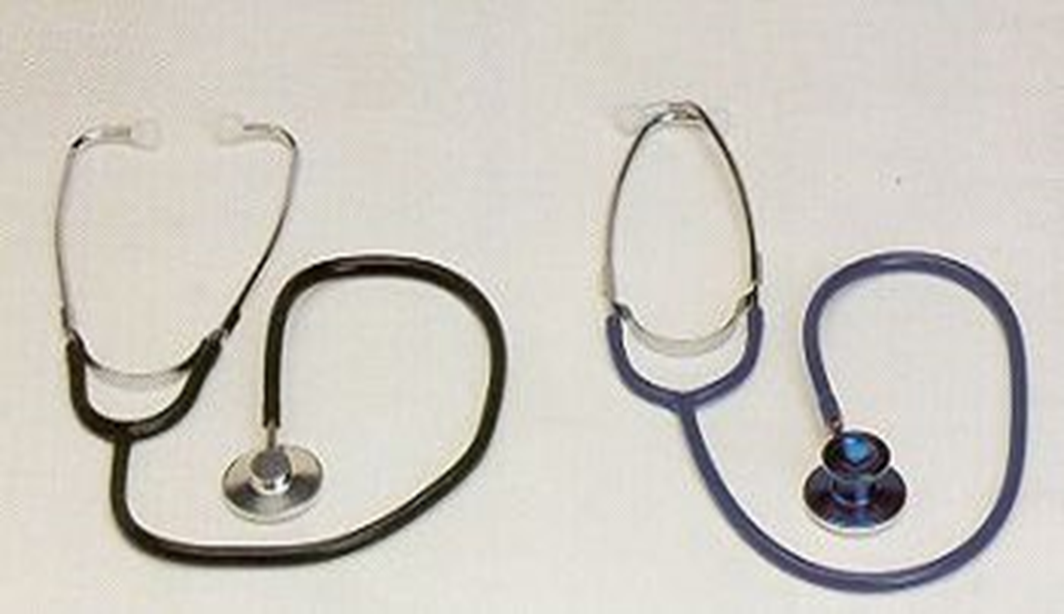 Εισαγωγή στη Νοσηλευτική Επιστήμη
52
Βιβλιογραφία
Εισαγωγή στη Νοσηλευτική Επιστήμη
53
Τέλος Ενότητας
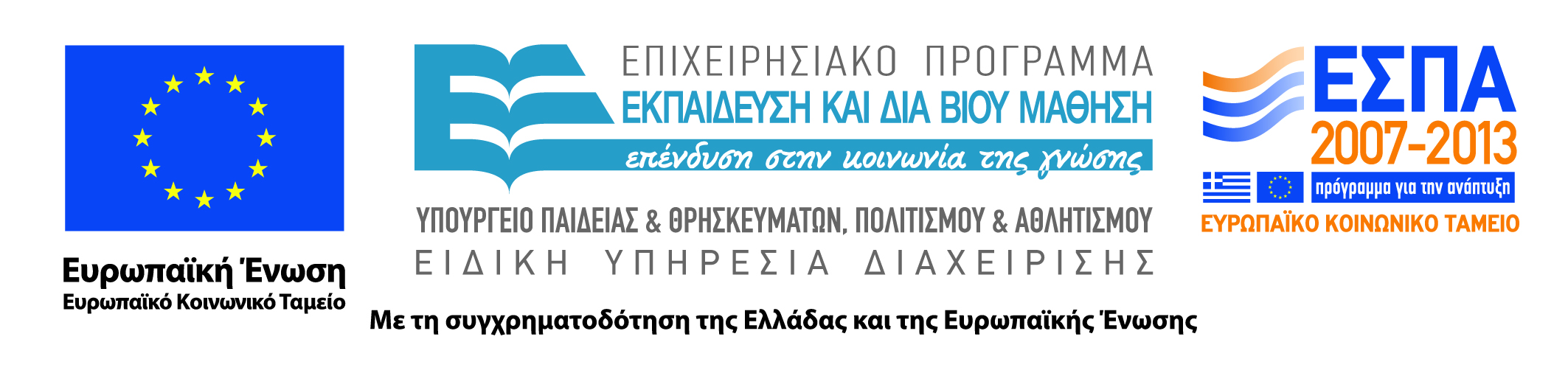 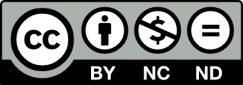